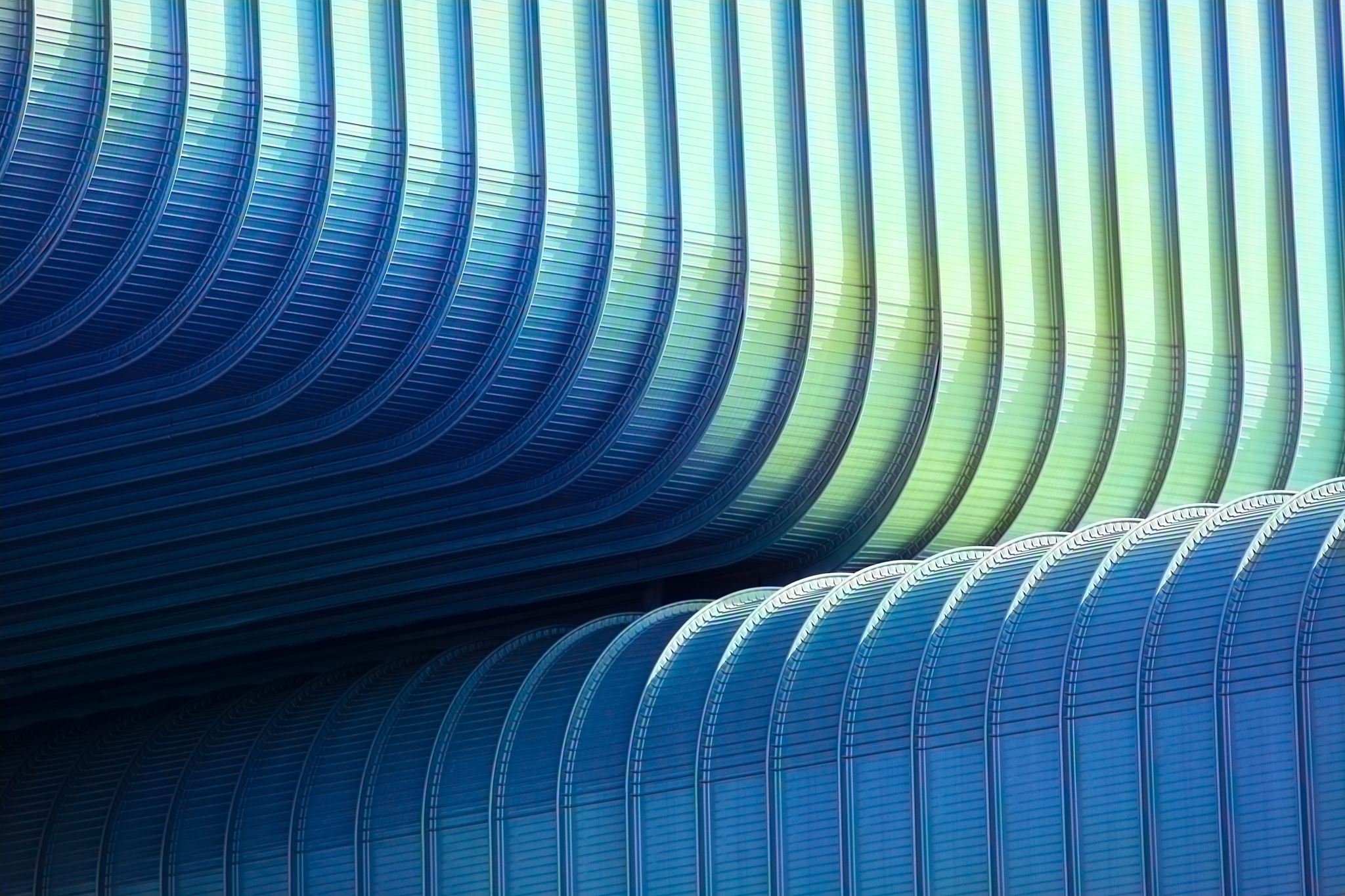 Employee Directory Search
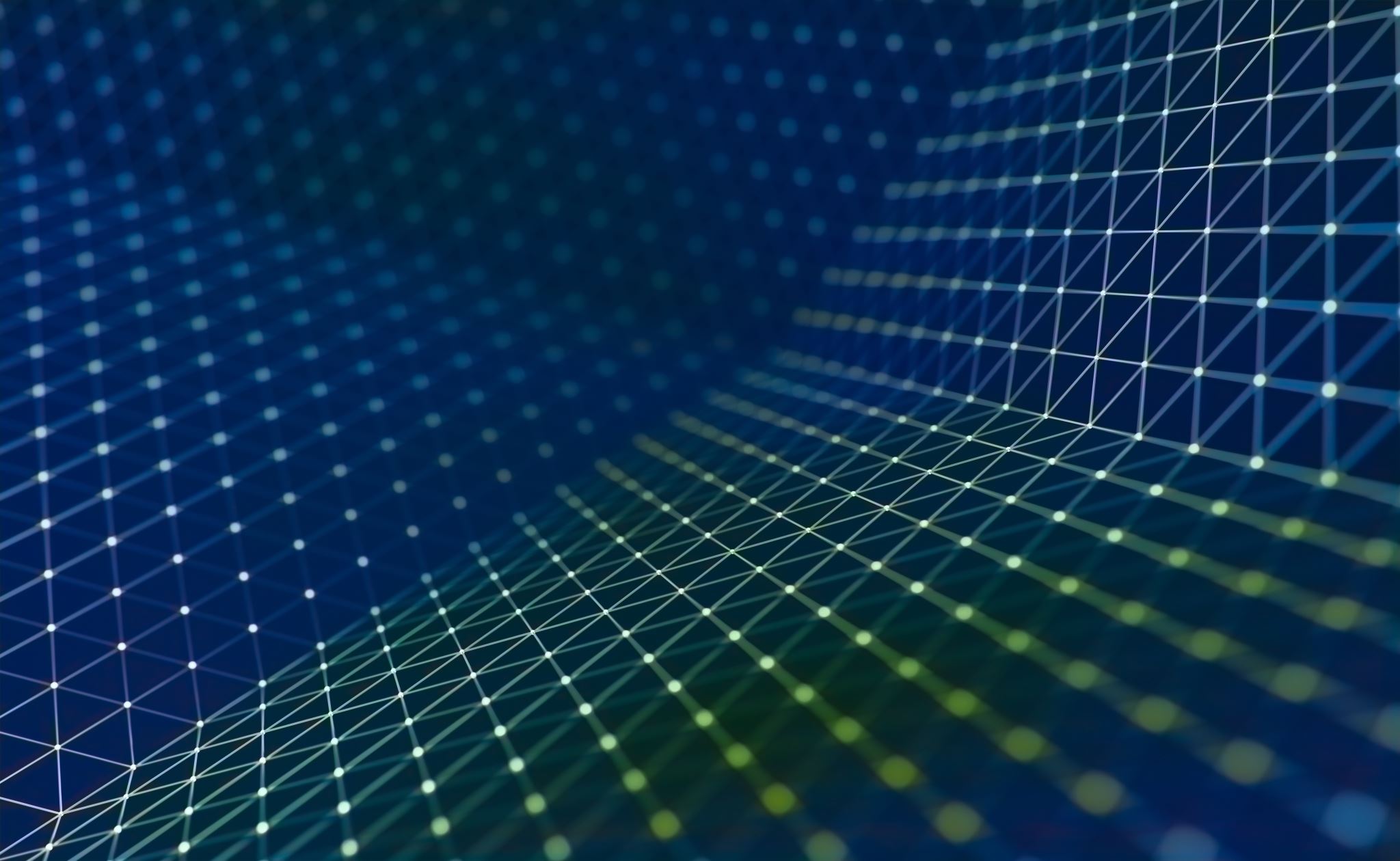 Employee Directory Search
Sample Search Result: Matching partial match
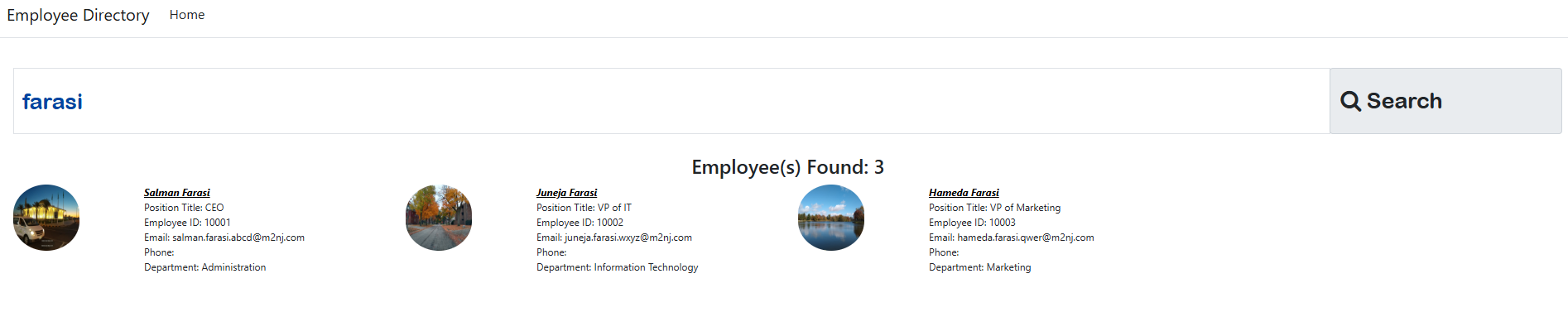 Sample Search Result: Matching full search
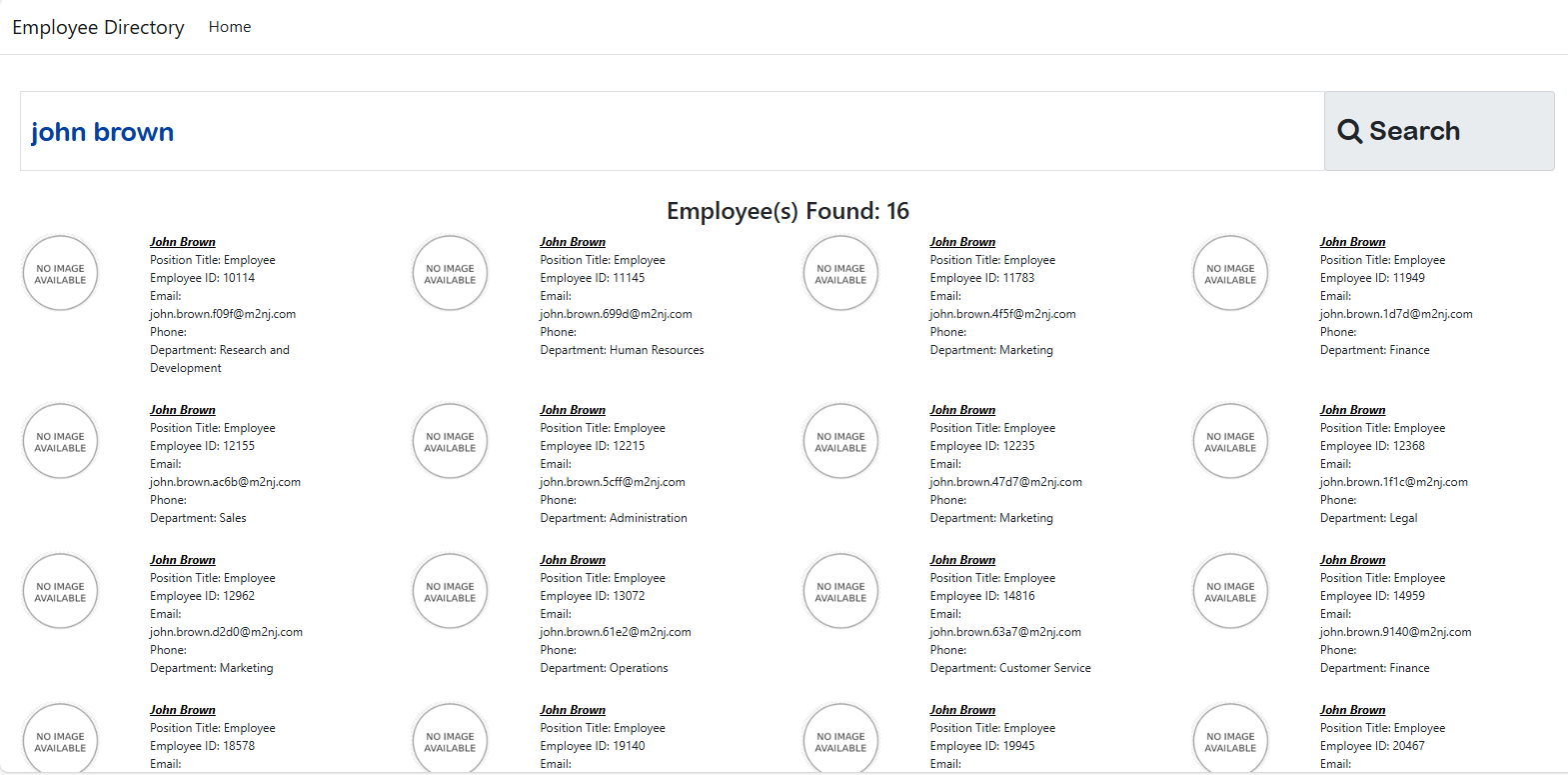 Sample Search Result: department search
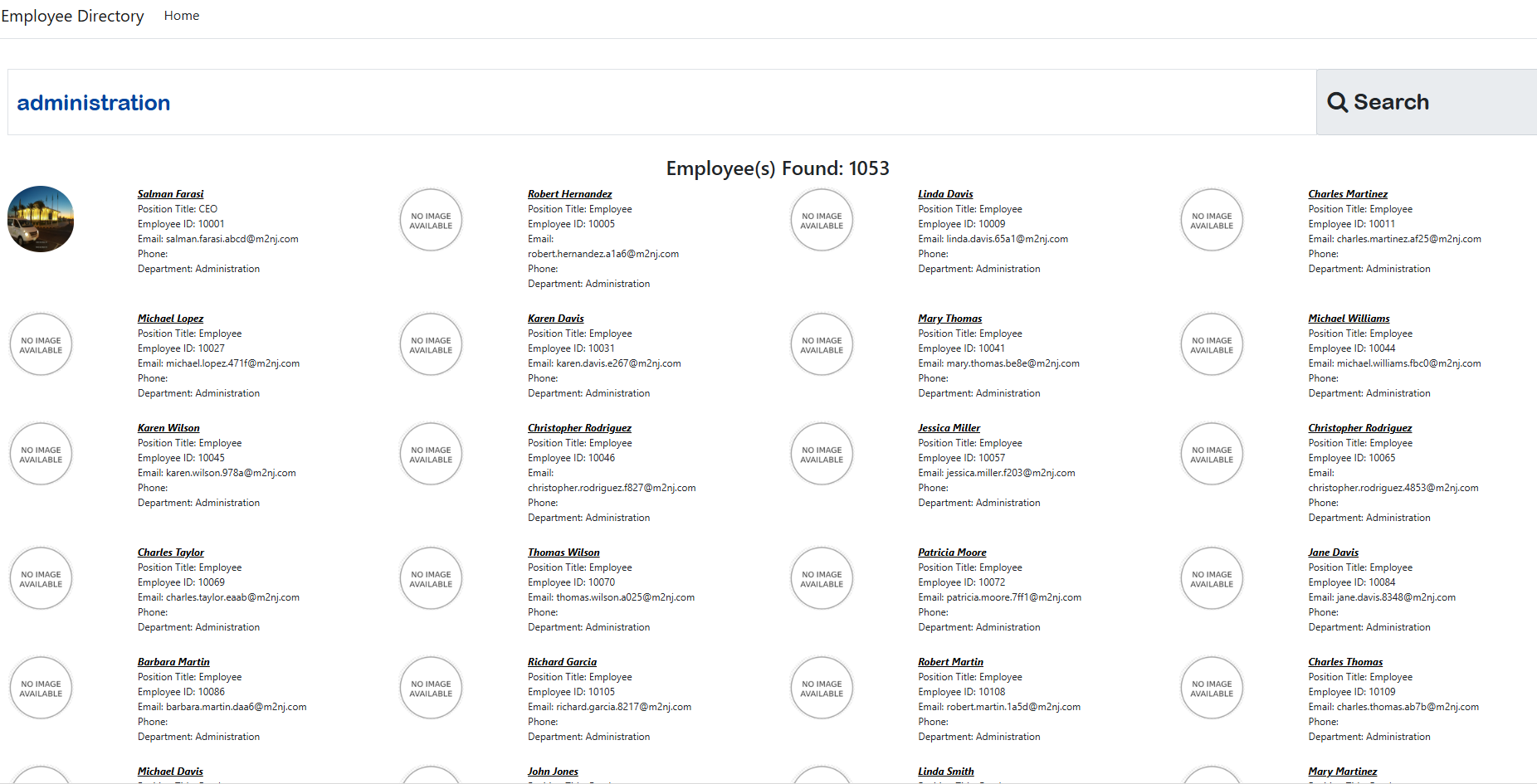 Profile View: Sample 1
Profile View: Sample 2
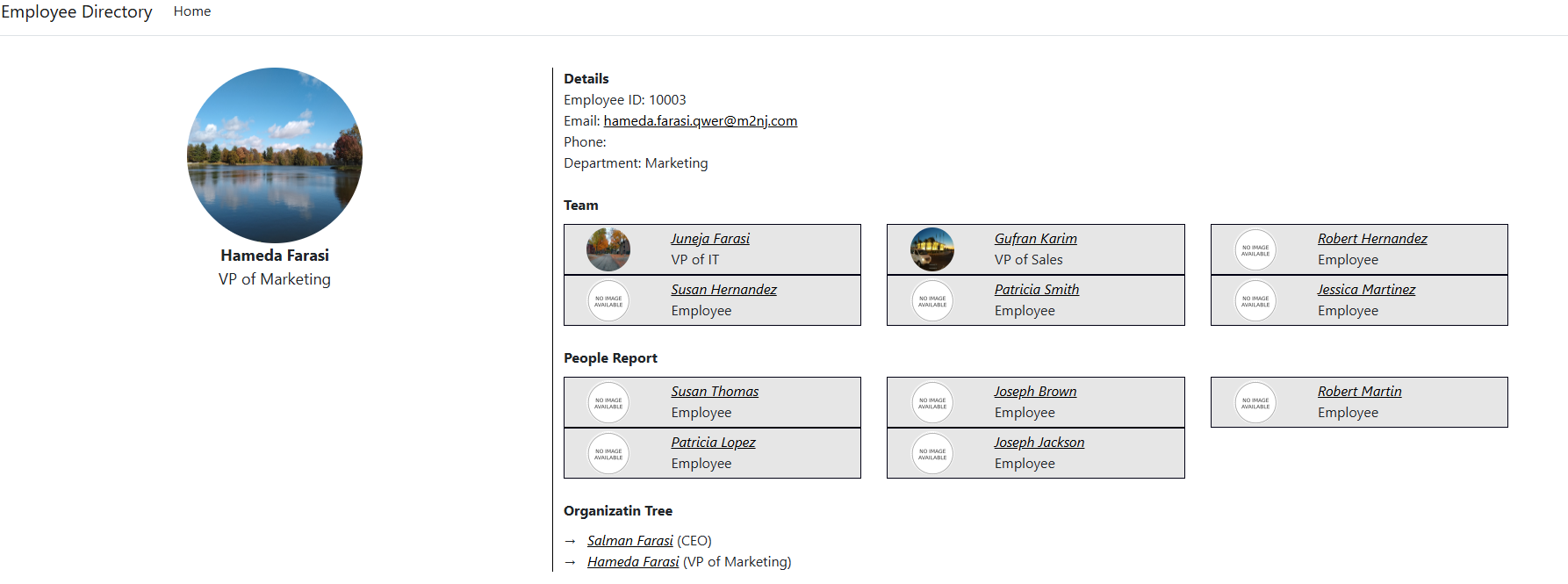 Profile view: Sample 3 (Smaller Screen)
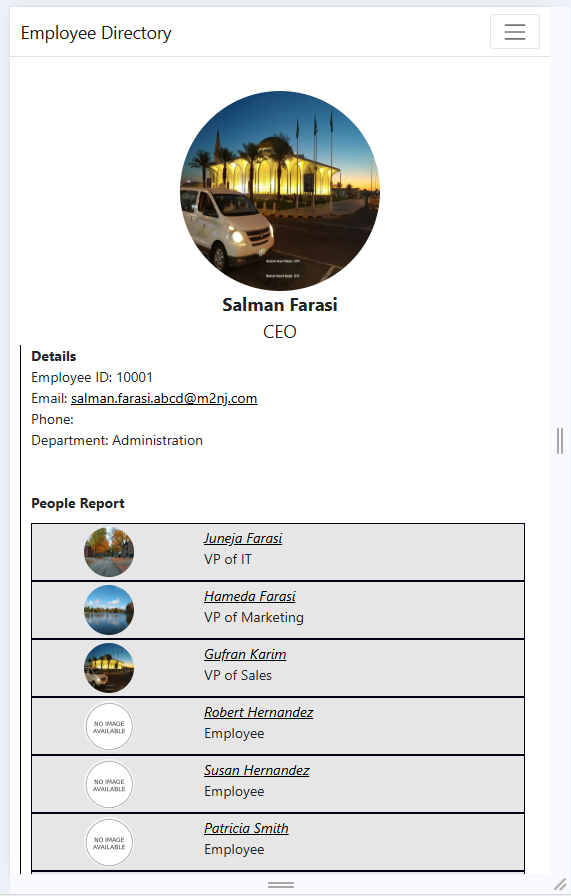